WINTERHILL SCHOOL
YEAR 6
PARENT INFORMATION EVENING
Monday 26th June 2023
WHAT ARE OUR AIMS FOR EVERY STUDENT?
Every student is happy at Winterhill;

Every student reaches their potential;
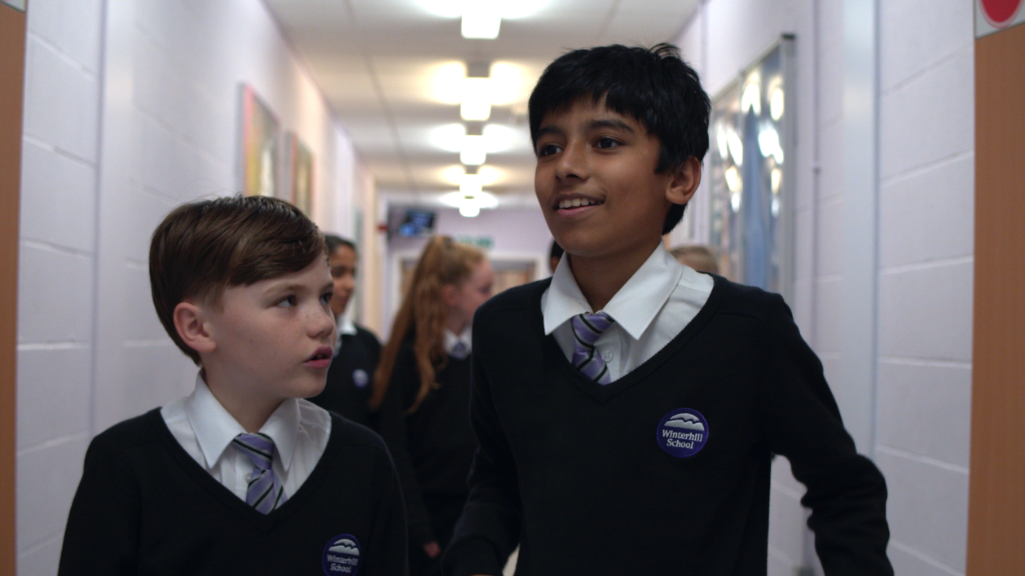 BEING WELL PREPARED
Please ensure your child arrives to school punctually, every day, in uniform and with:

 writing and drawing equipment;
 a school bag;
 PE kit on days when they need it;

Please also encourage them to have a good night’s sleep, breakfast and to have water to drink during the day.
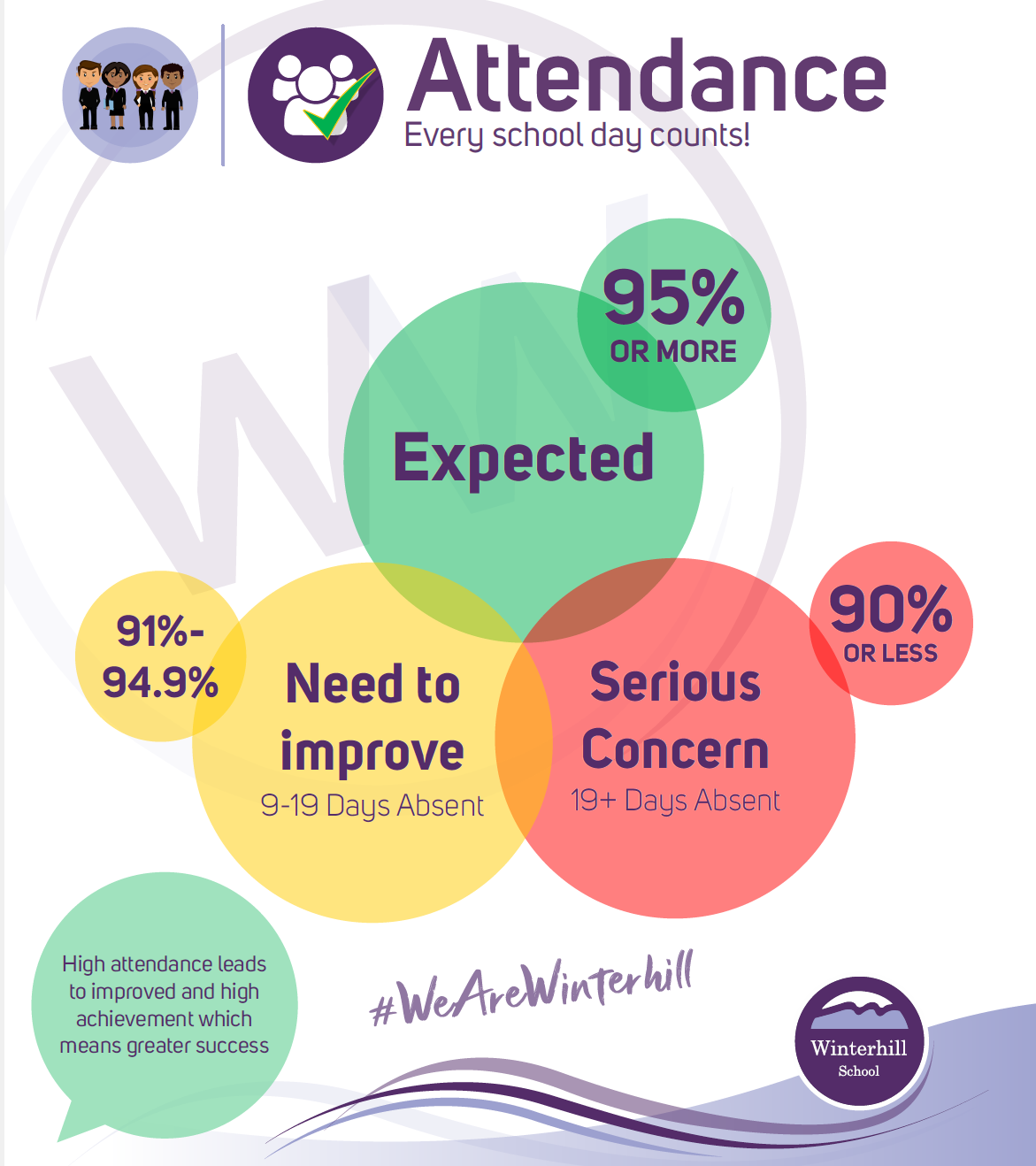 High attendance,
greater chances!
ATTENDANCE AND PUNCTUALITYSupporting your child!
Ensure they leave the house in plenty of time to get to school; school starts at 8.45am

If they are feeling a little unwell – send them in we have a school first aider! 

Phone school on the first day of absence;

If a student has not been registered for their morning registration or first lesson parents will receive a message to their mobile stating that they are not in school;

On returning send a note to be given to the Attendance Team/tutor;

Students will not be authorised any holidays in term time, unless there are exceptional circumstances;
Climate for Learning
A Consistent Approach
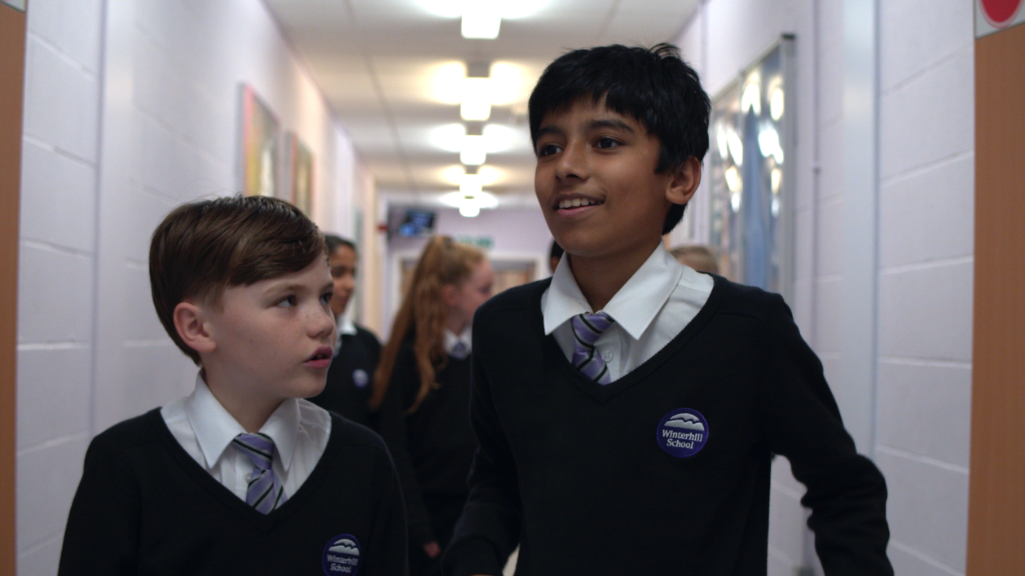 The Winterhill Way
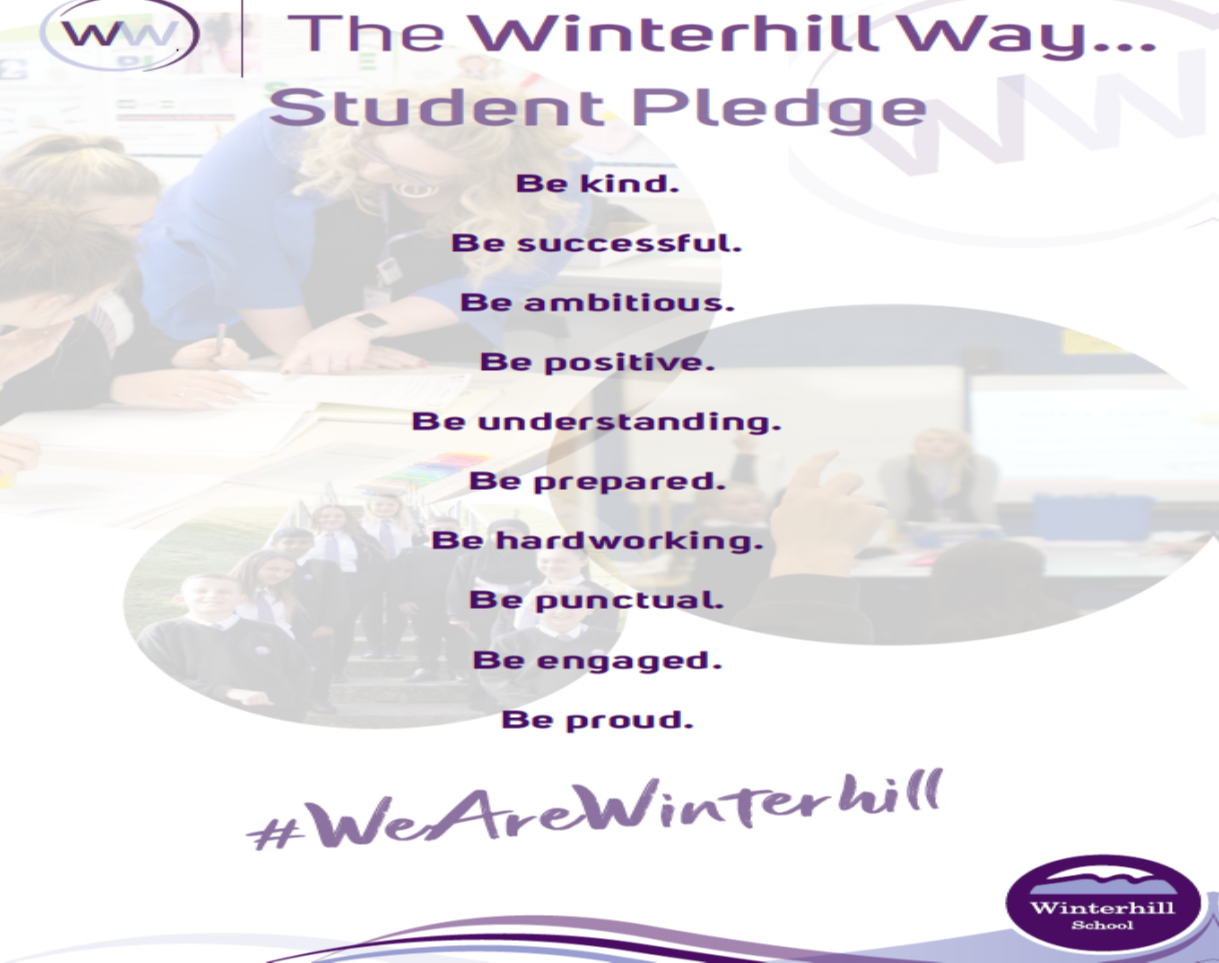 OUR VALUES 

 These start with the  ‘Student Pledge’
OUR VALUES
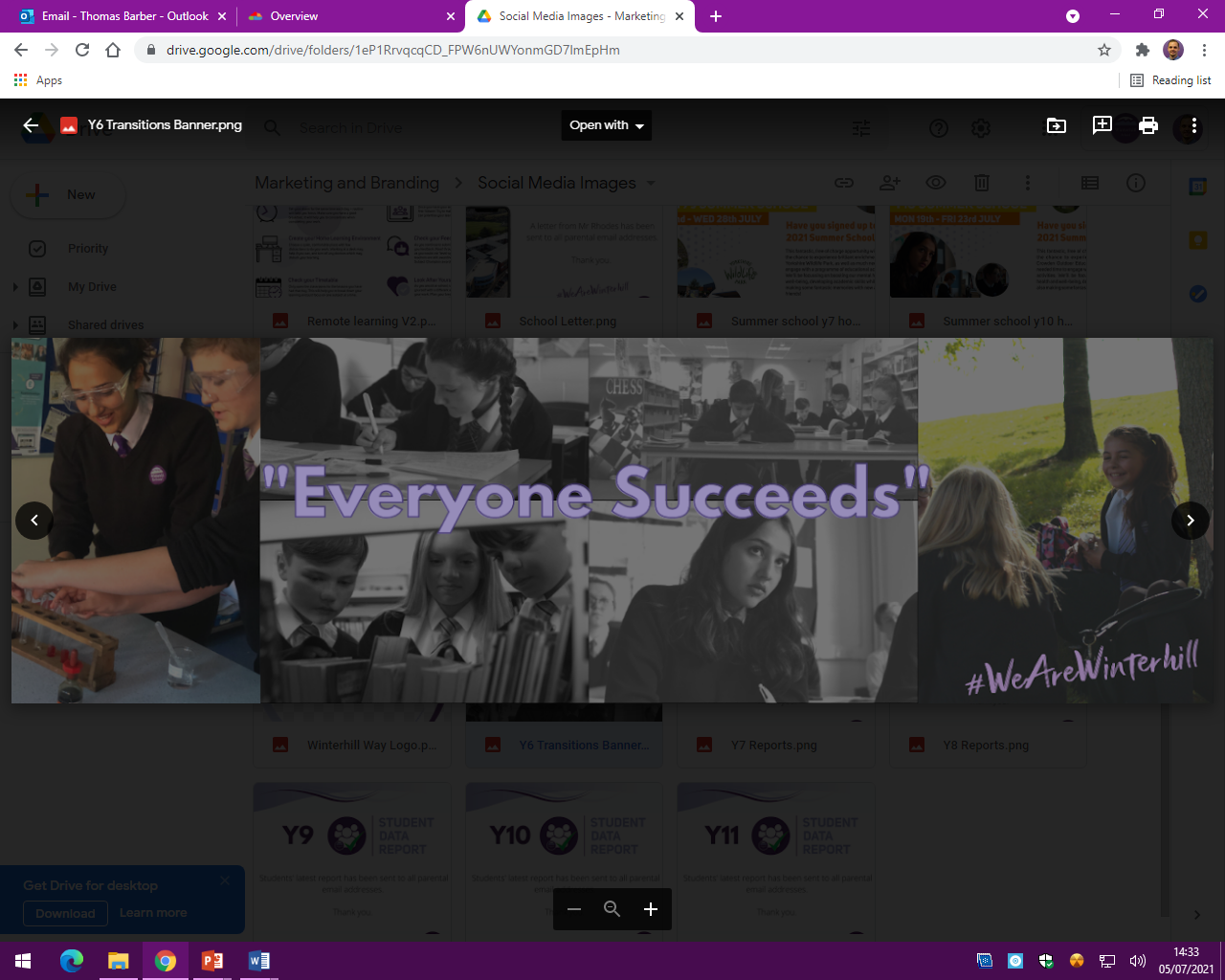 3R’s
 RESPECT
 RESPONSIBILITY
 RESILIENCE
BE PROUD TO BELONG TO WINTERHILL
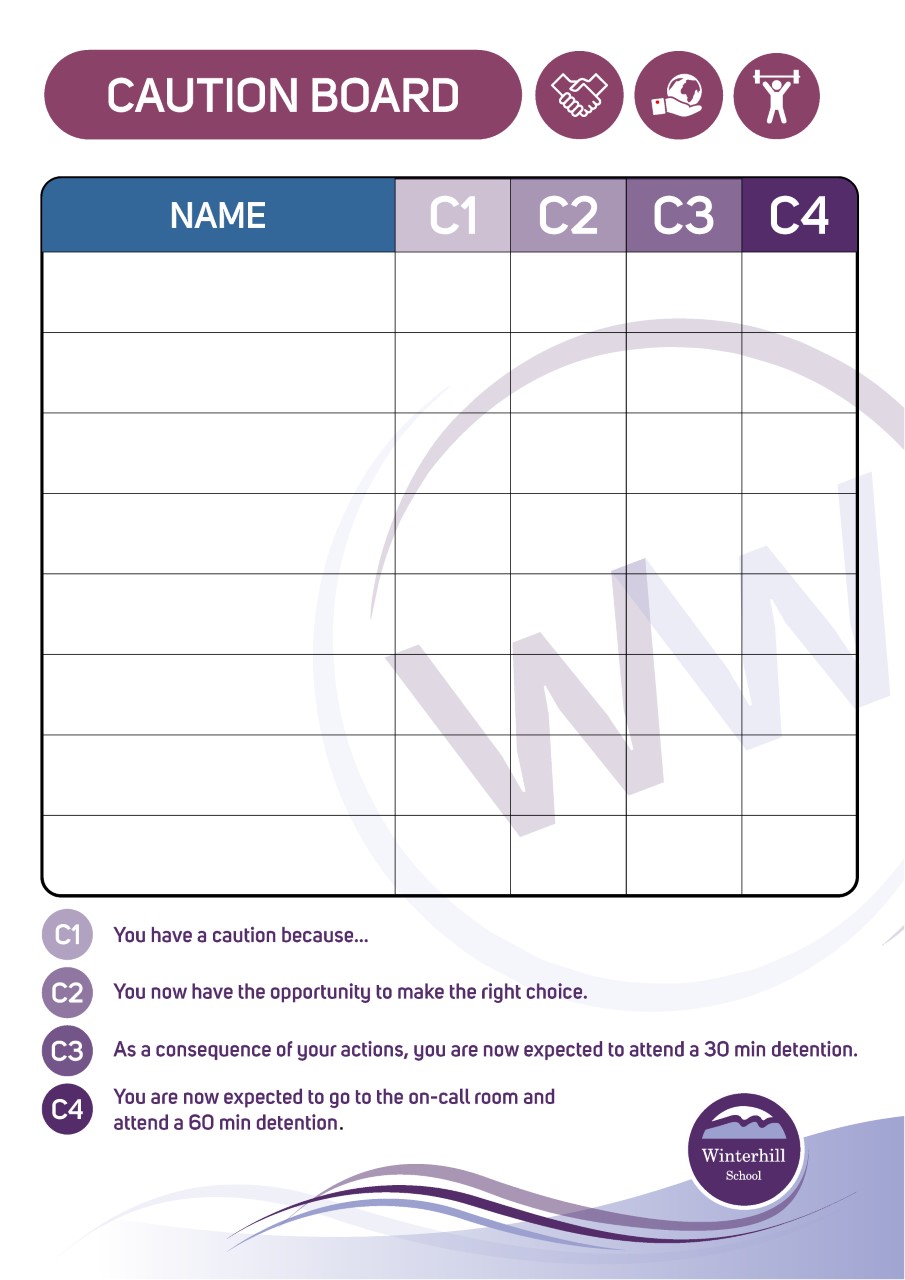 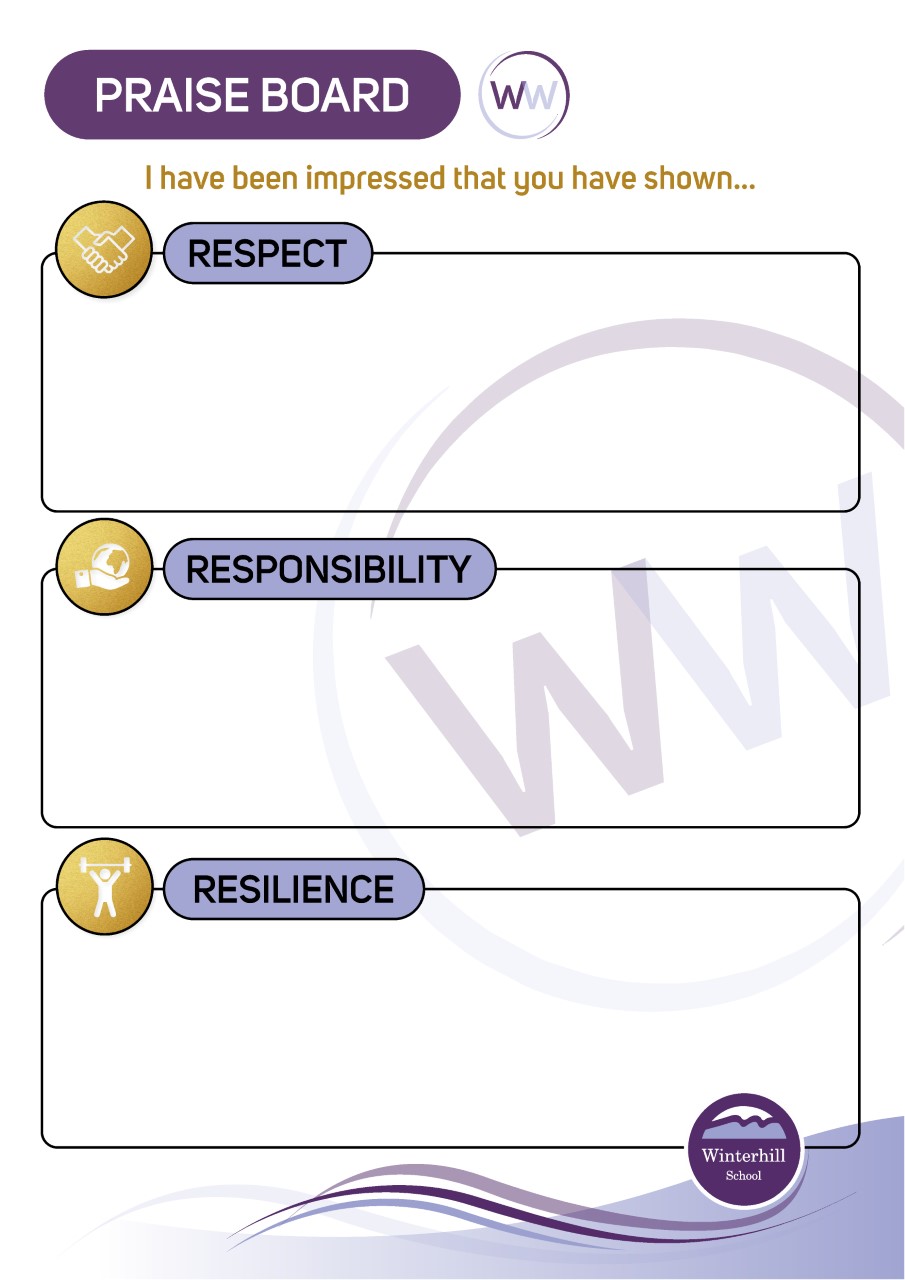 The Reward System
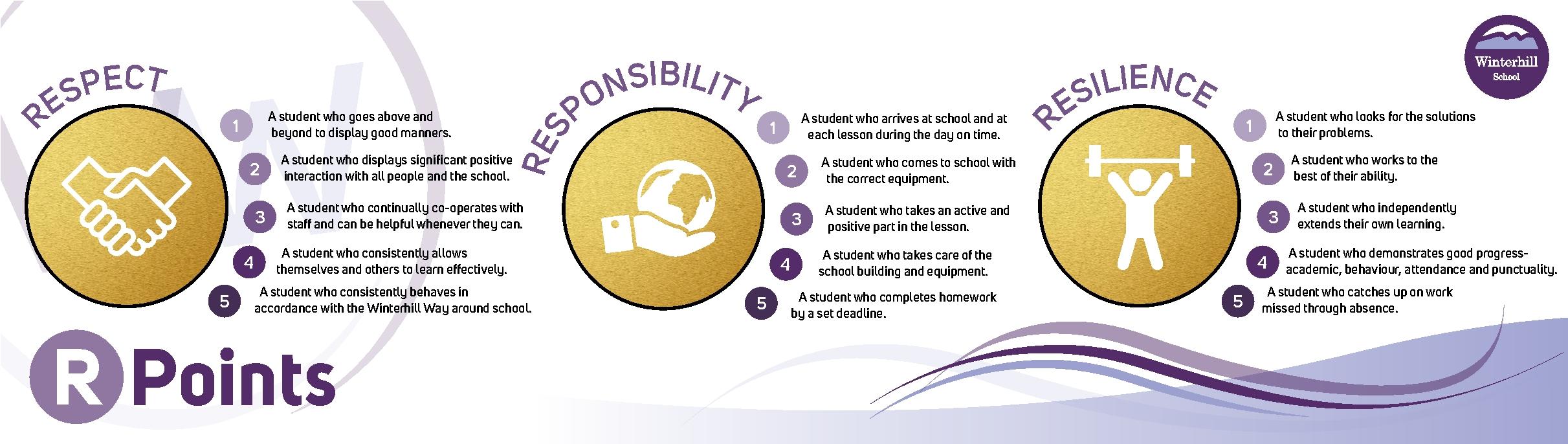 Graduation
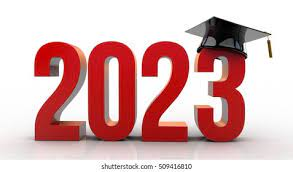 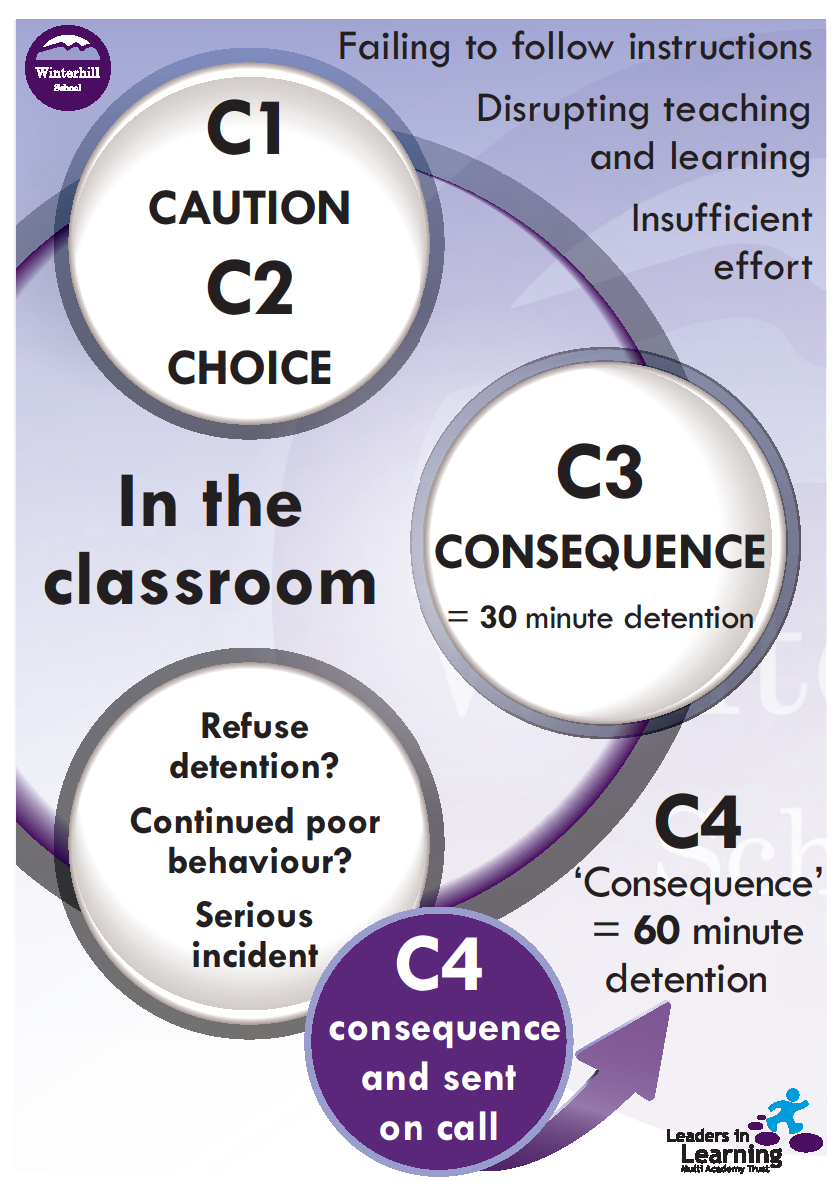 Whole school detentions
Sanctions:
Headteachers detention
Reflection Room
HOW CAN YOU SUPPORT YOUR CHILD ?
Take an interest in their work;
 Ensure they are well equipped for the school day;
 Ensure they are punctual and have good attendance;
 Support them on Parent Evenings and school events;
 Getting involved in school – Parent Forums, Friends of Winterhill;
 Sign in to google classroom to follow their progress;
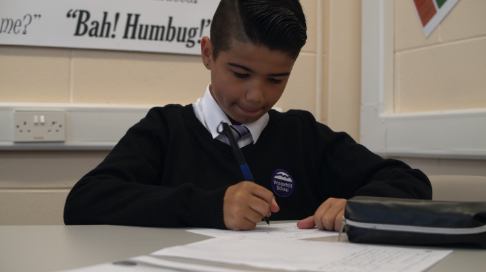 The school day - commencing September
A good start to the day!
Hub sessions
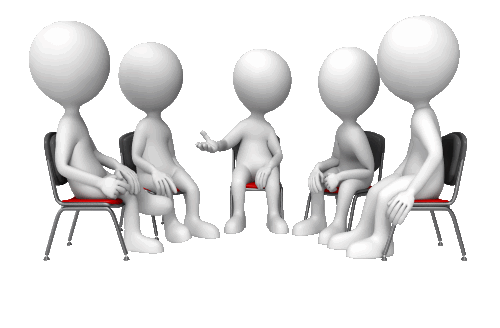 Let’s discuss!
Curriculum
Broad, balanced and inclusive. 

All students will experience a full curriculum: Maths, English, English Literature, Science (Physics, Chemistry & Biology), History, Geography, IT, Technology, Food, Art, Drama, Music, RS, French/Spanish, PE, and PSHCE

How are students grouped?

Students will be together during Tutor Time, but will be in different groups for different subjects. 

These groups will be re-made in September.
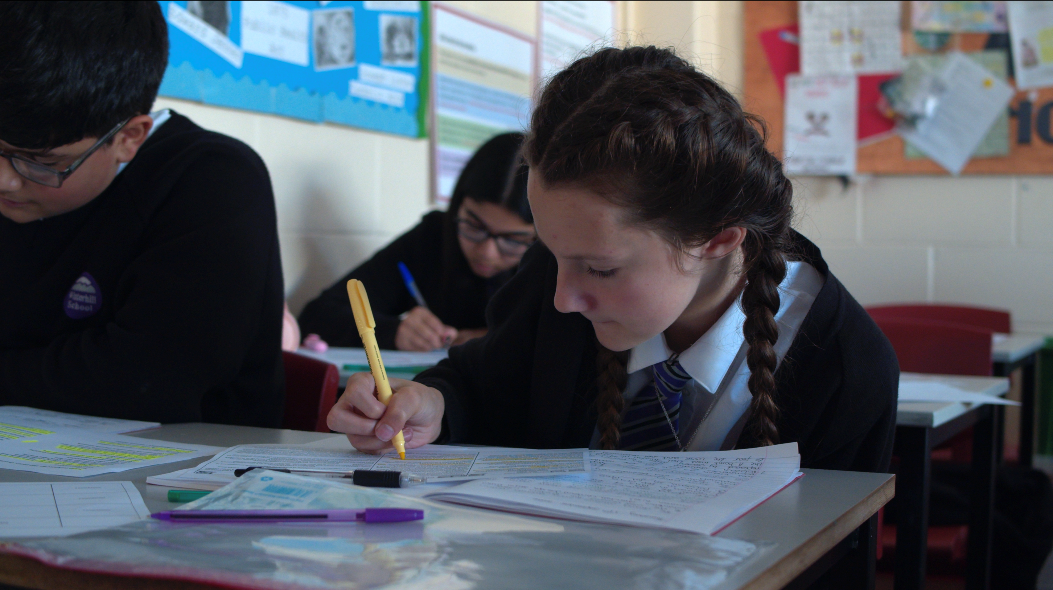 Enrichment
A wide variety of activities which are based on sport, leisure, academic interests and hobbies.
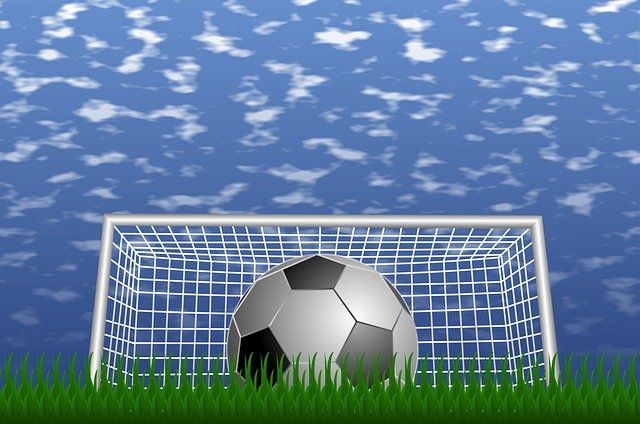 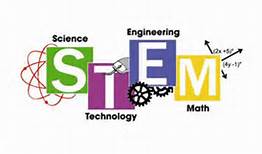 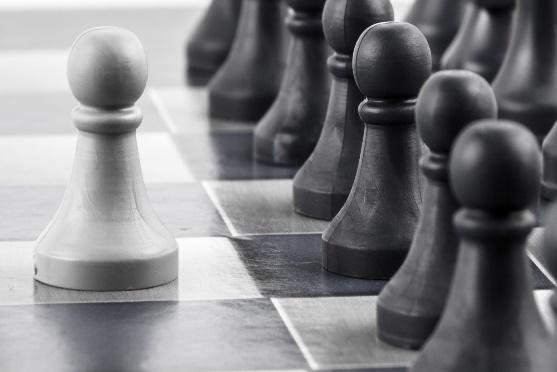 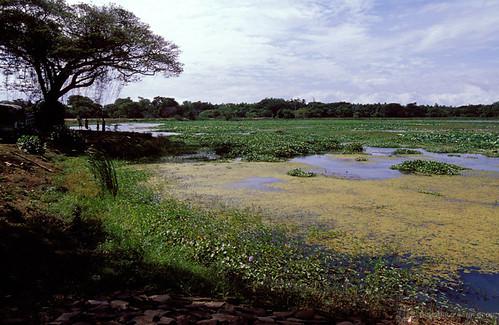 Food @ Winterhill
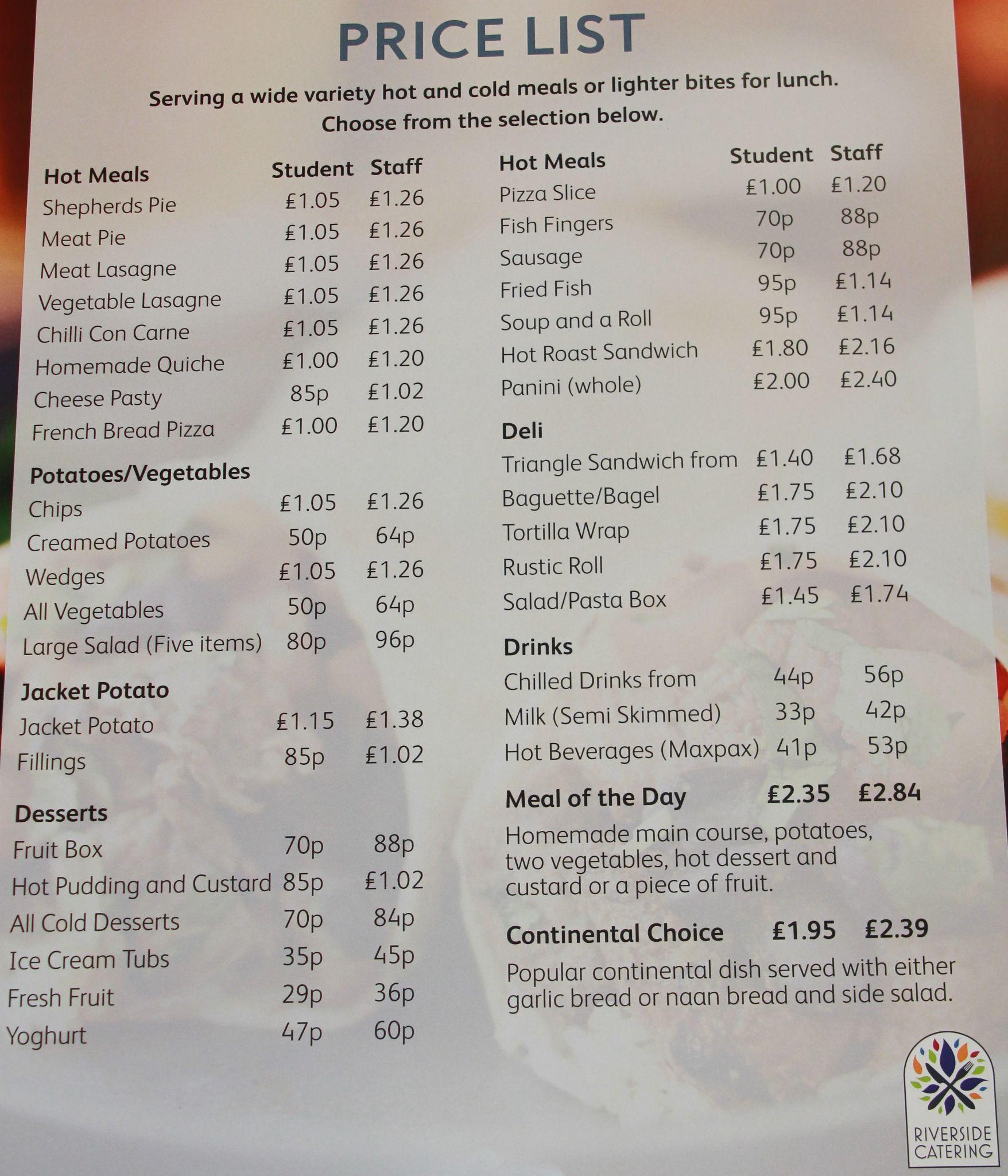 For the period of the Transition in July, can you bring a snack for morning break time. Morning break starts at 11.40am.

For lunch time you can bring a packed lunch, or you can buy food from the Hall.
Uniform
Transition Uniform (July 2023)
The uniform for the July Transition is to be one of the following choices:	
Full Winterhill Uniform,
Current Y6 Uniform,
Any appropriate clothing for a school environment,
The decision of which uniform is to be worn by a child is entirely down to parental choice

The following slides show the uniform that all students must wear from September 2023
School Day for July
From Monday 11th July to the End of Term
Students can arrive from 8.30am. They will be escorted into school by Prefects/Staff. 
The tutor time starts at 8.45am.
Students will be escorted to the main gate by the classroom teacher for 2.55pm.
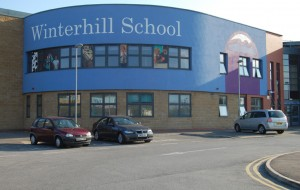 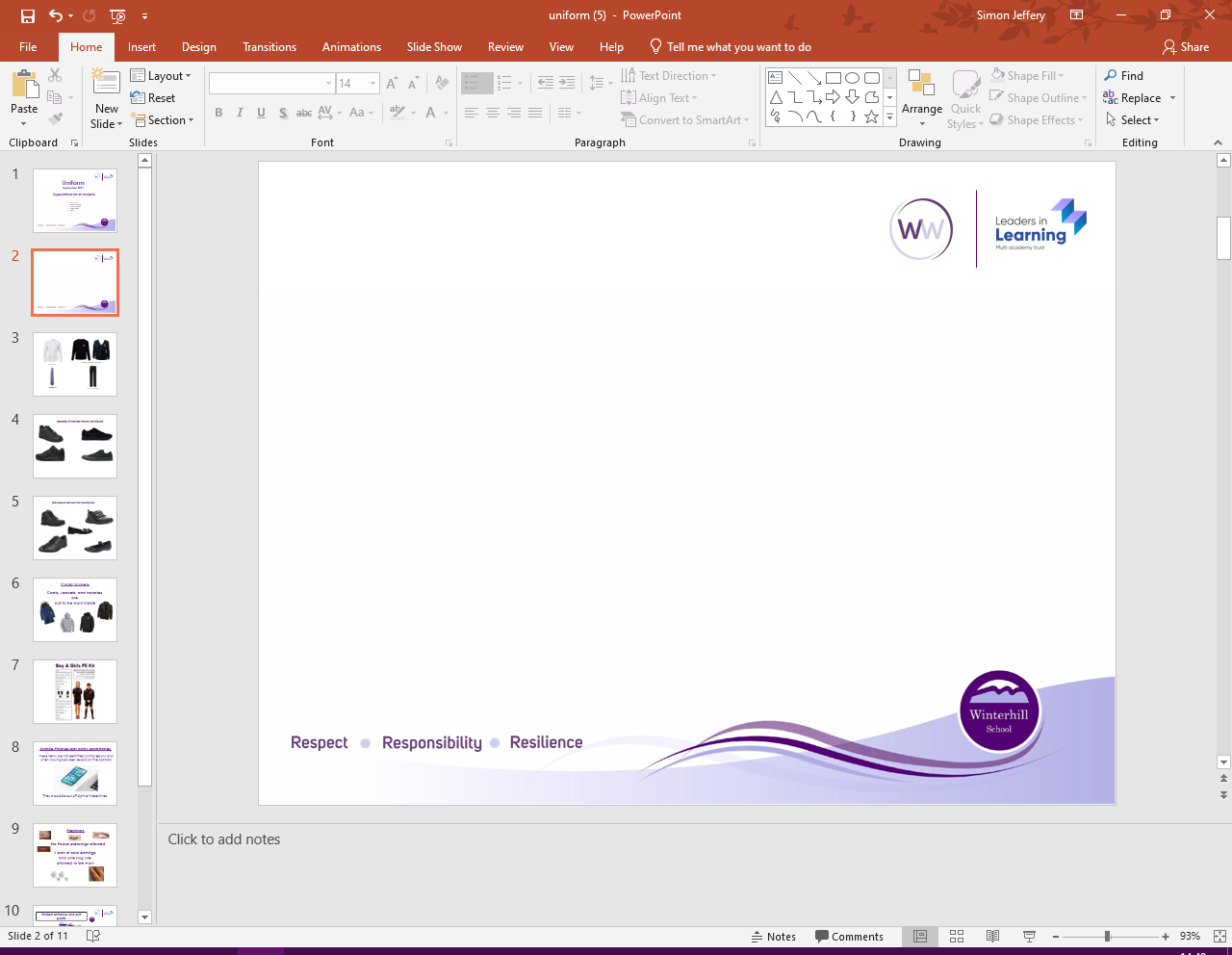 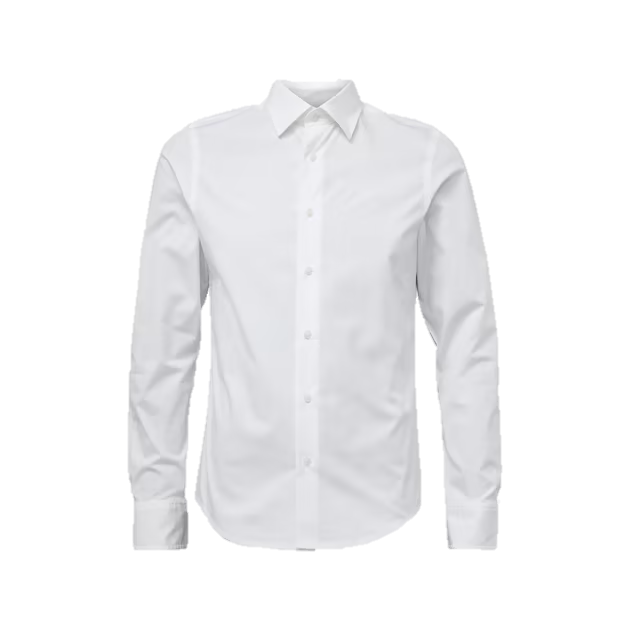 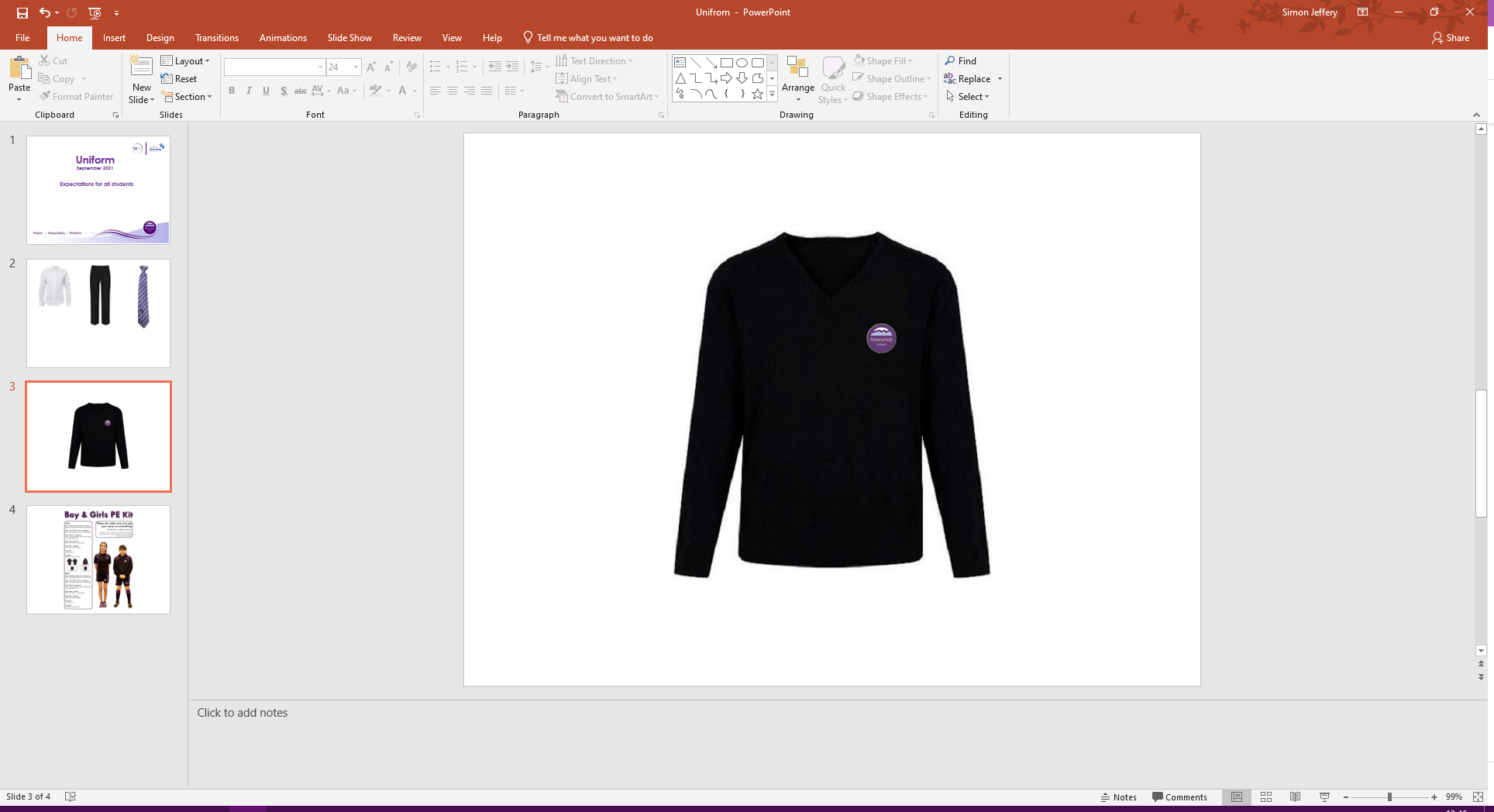 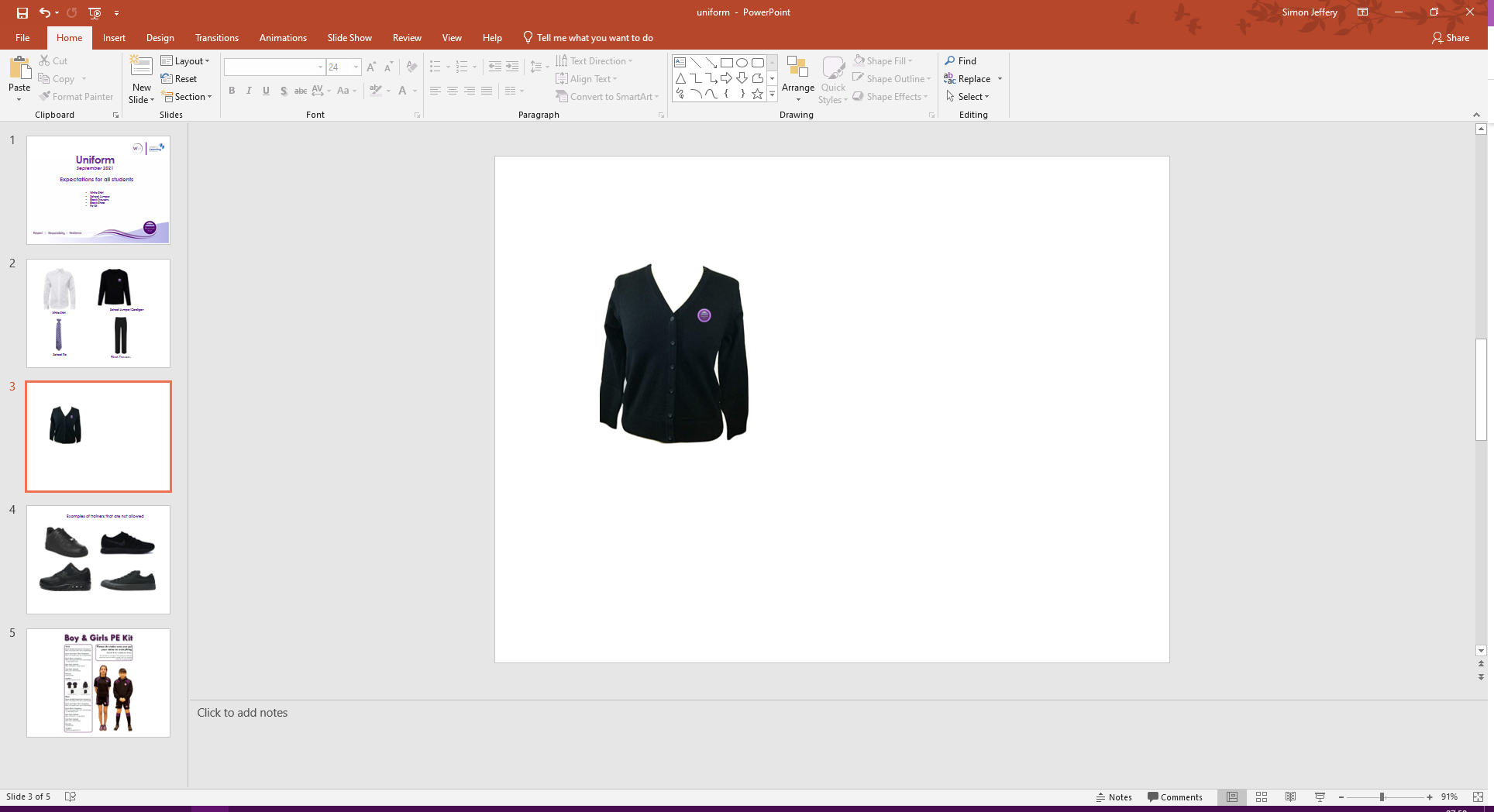 School Jumper/Cardigan
White Shirt
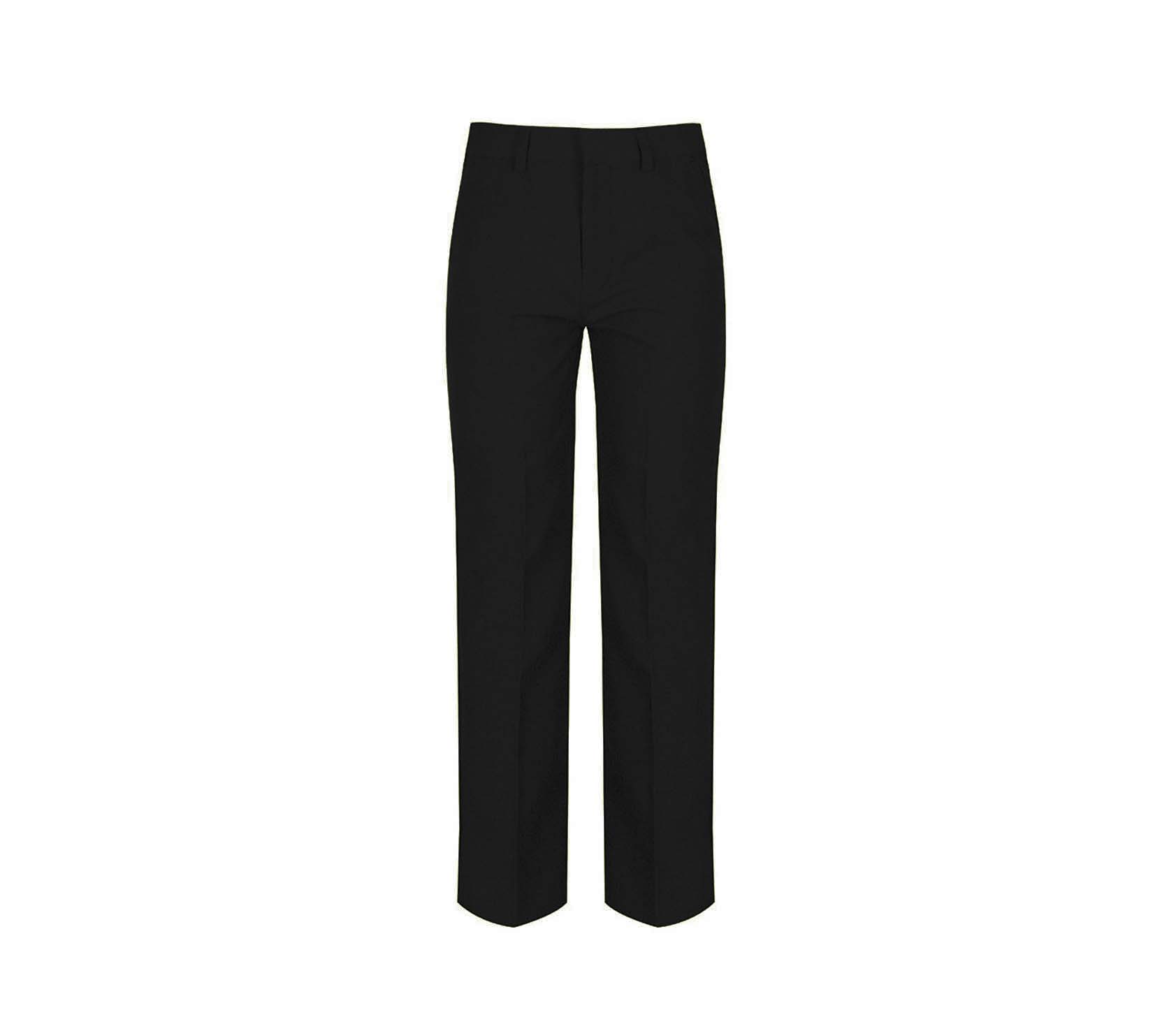 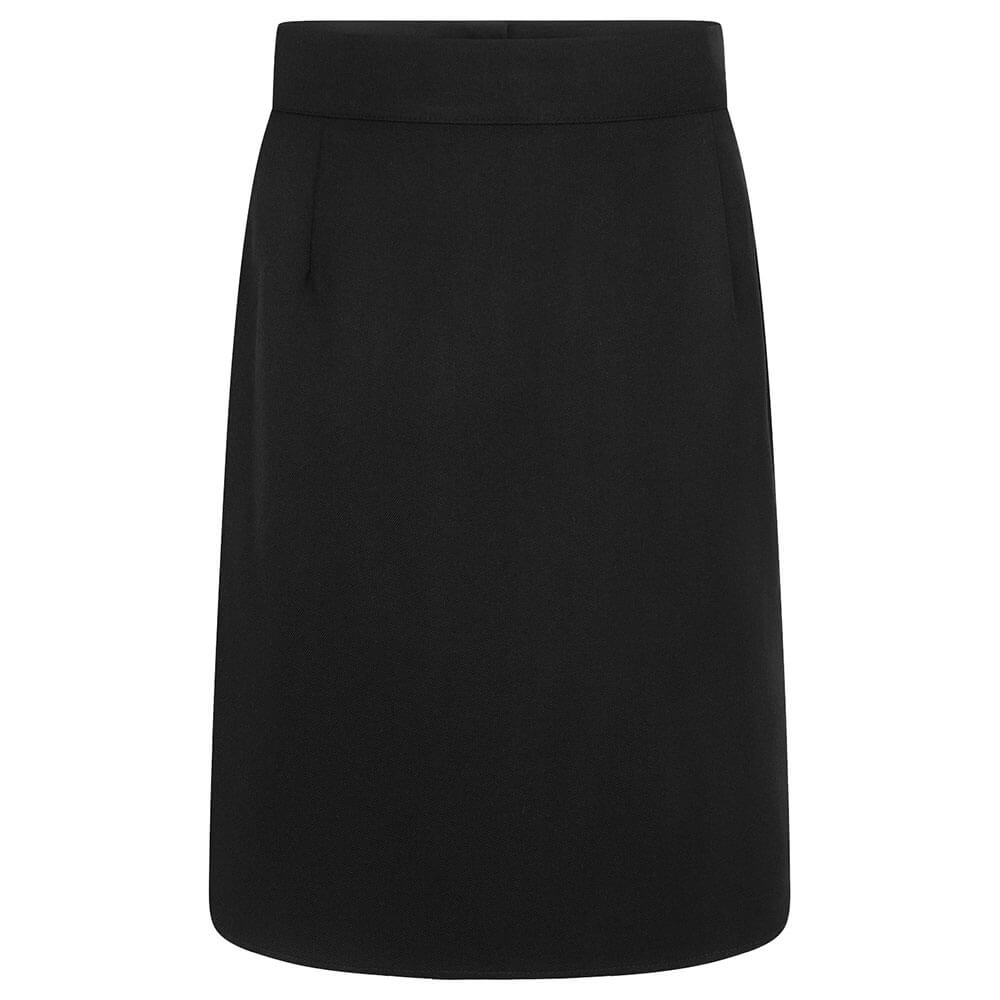 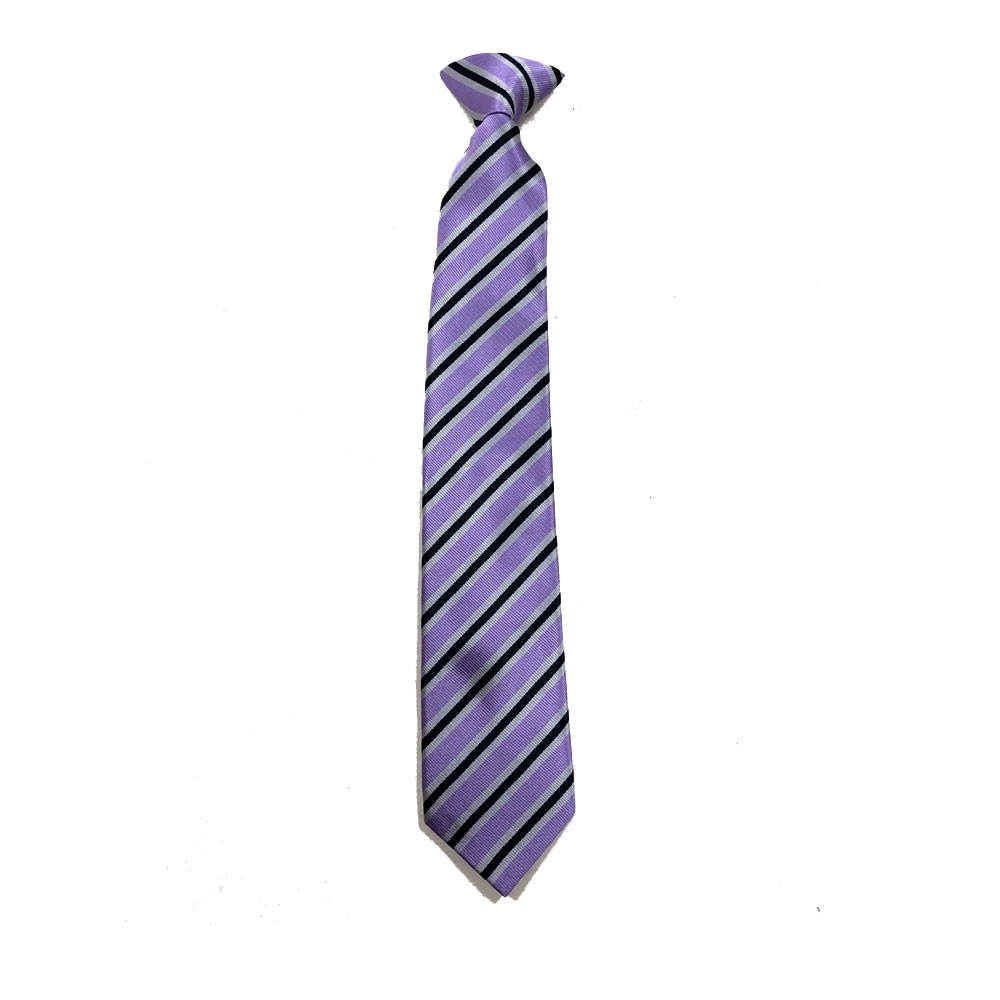 Black Trousers & Skirt
School Tie
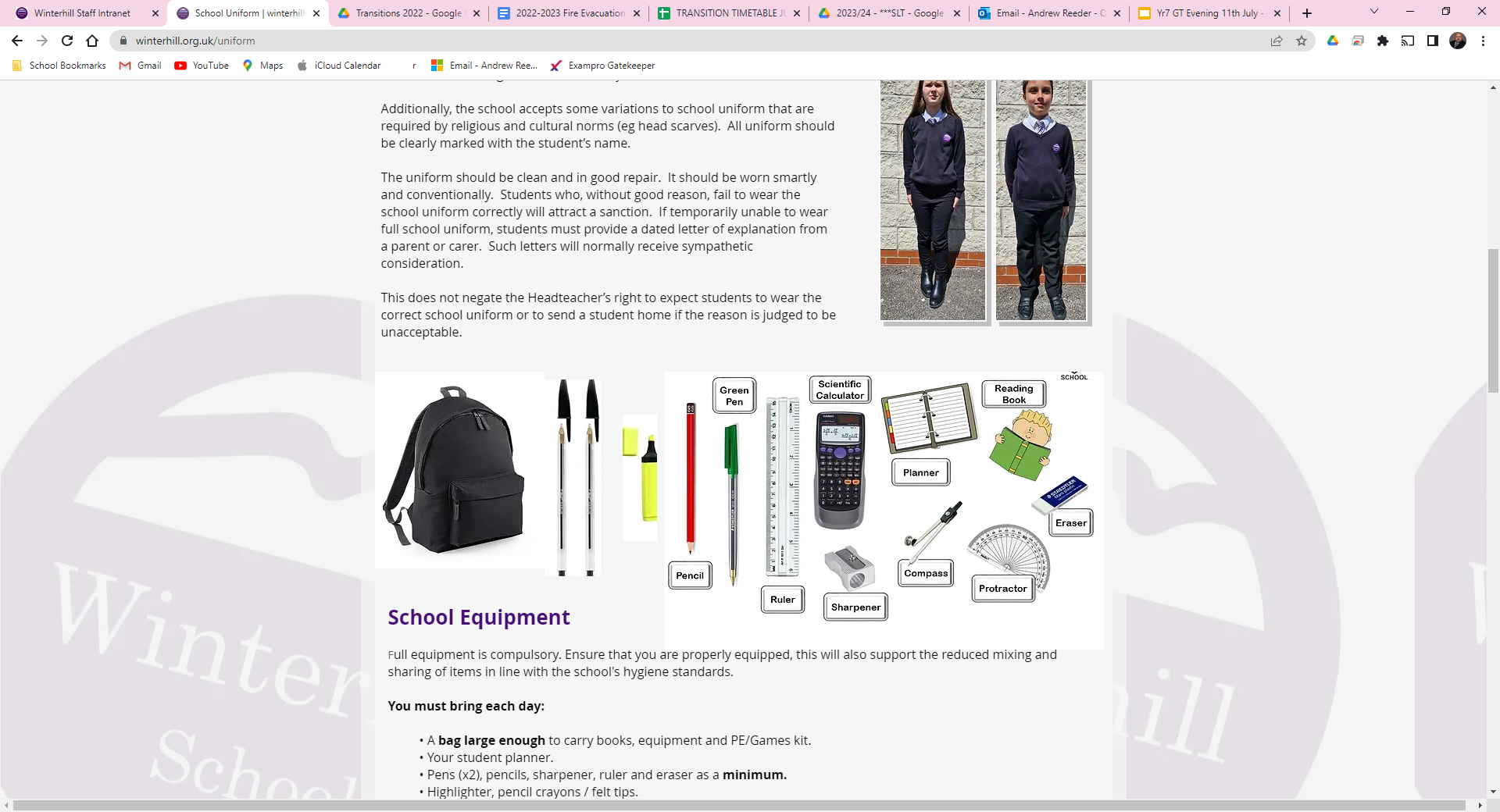 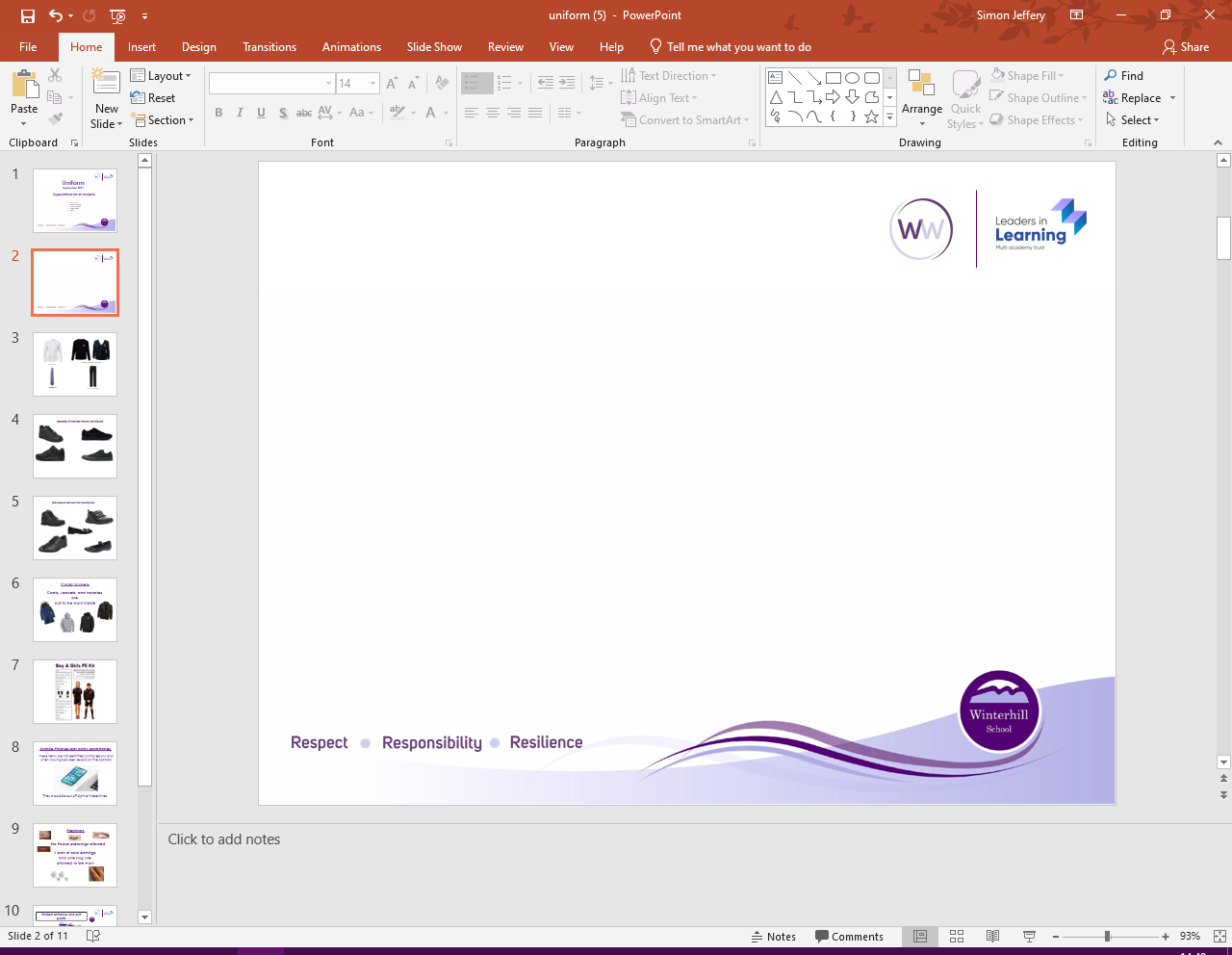 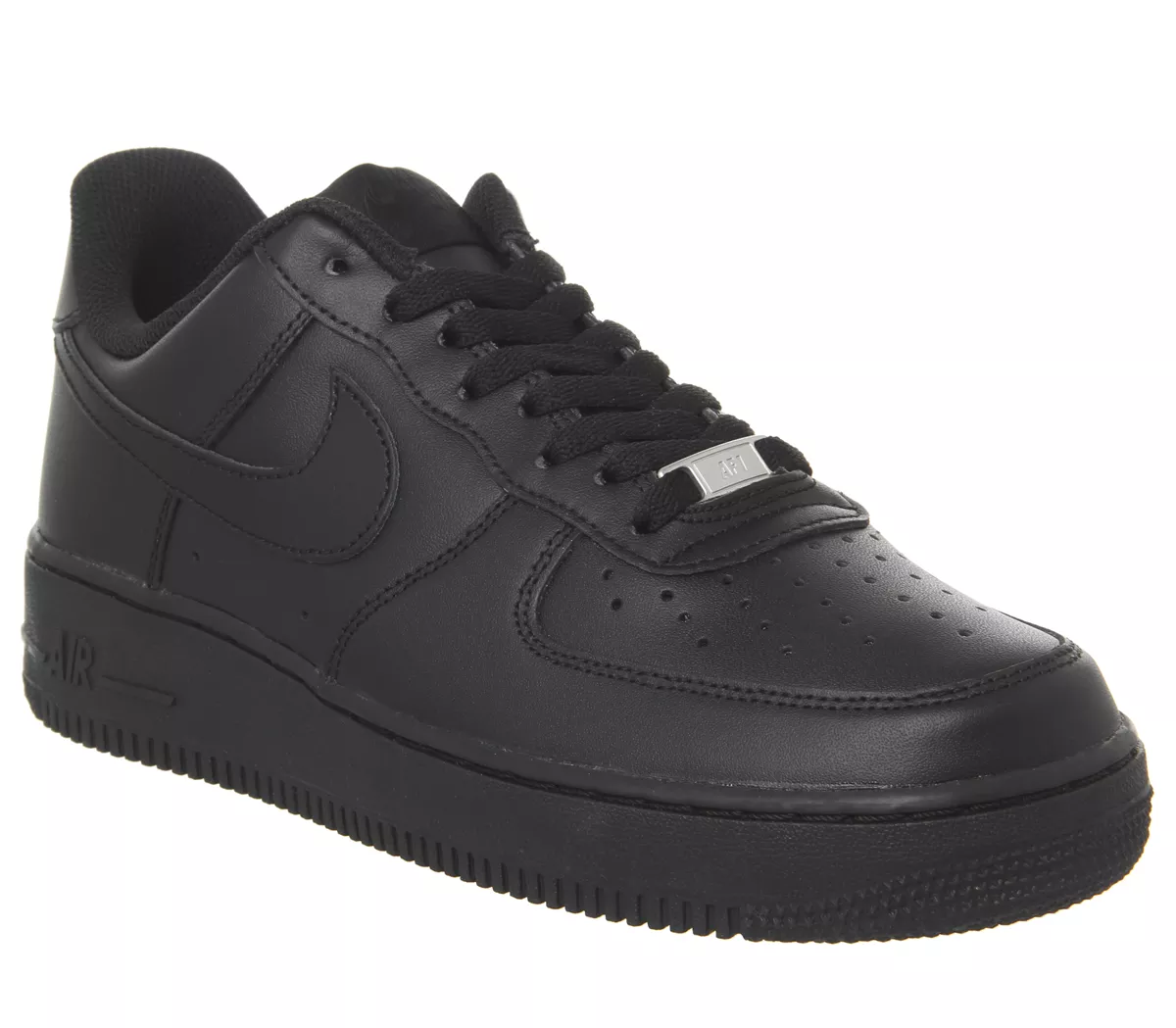 Examples of plain black footwear that are allowed
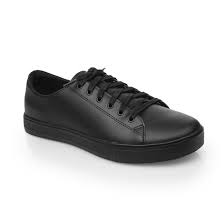 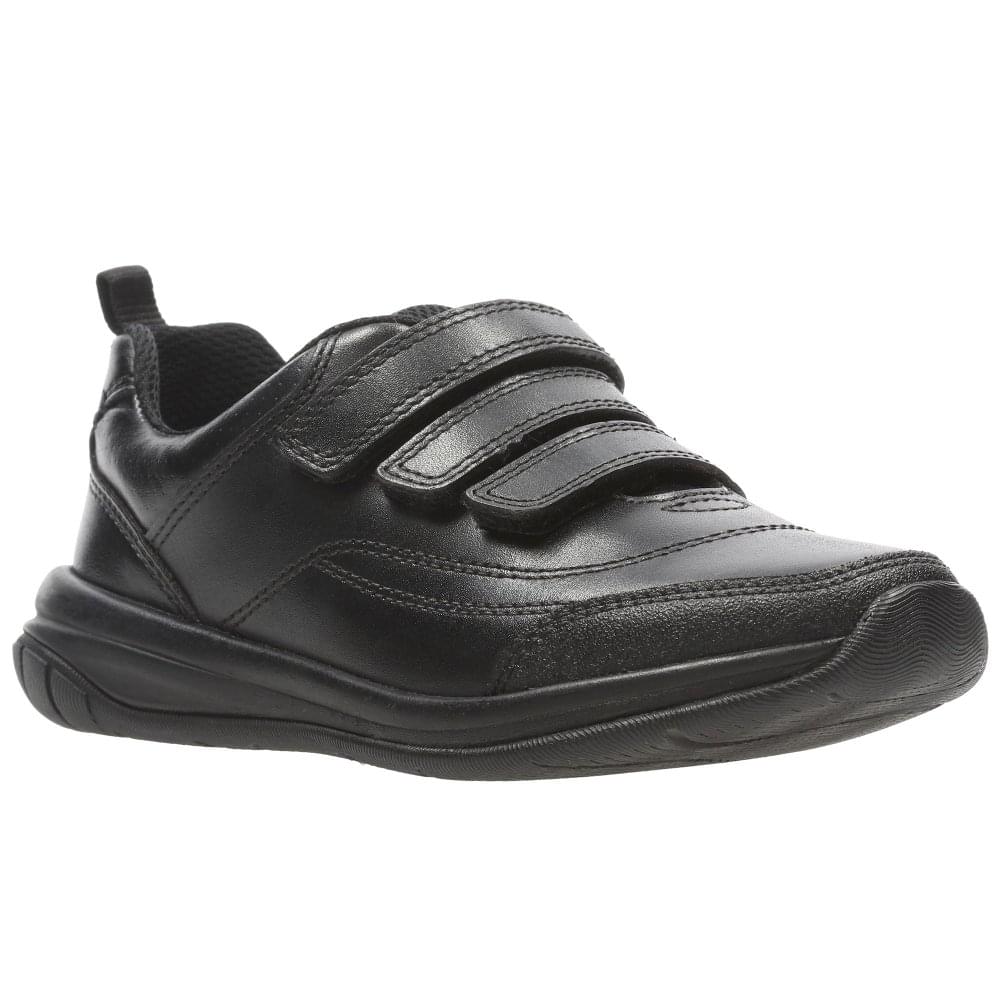 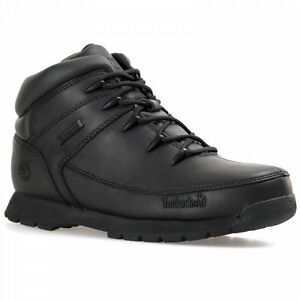 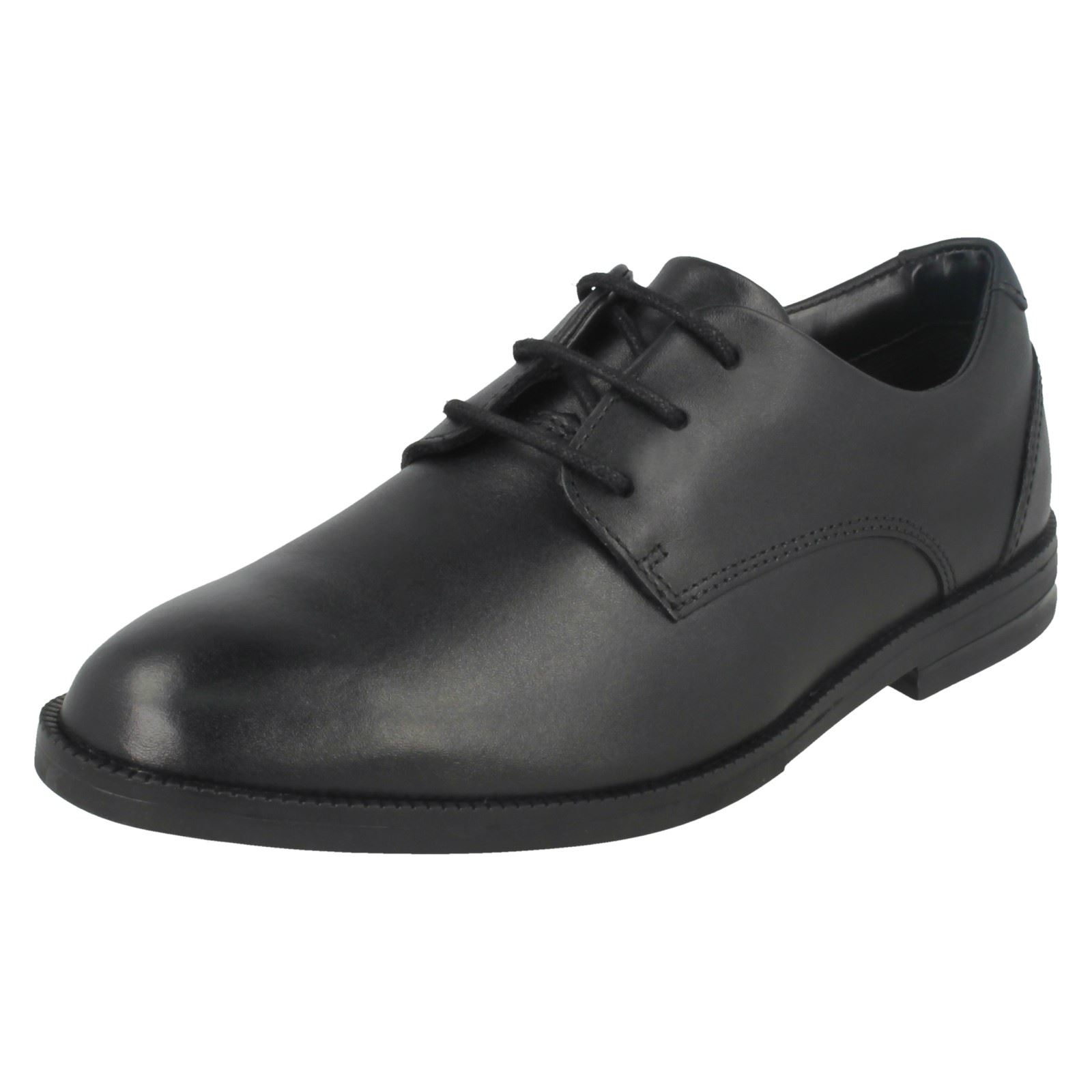 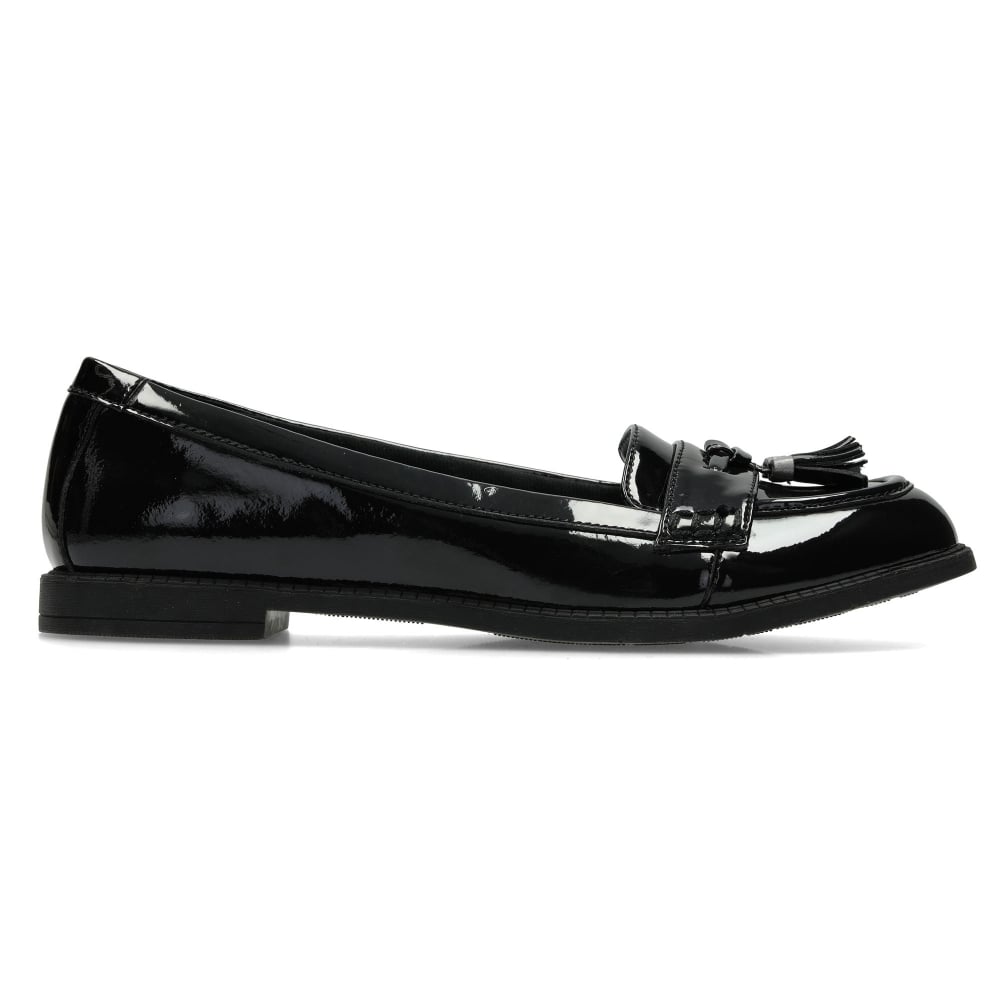 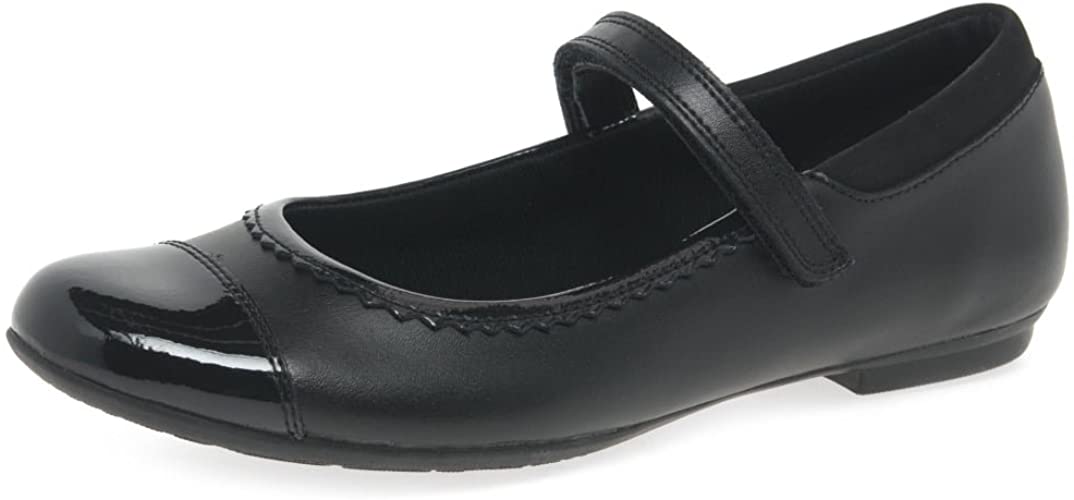 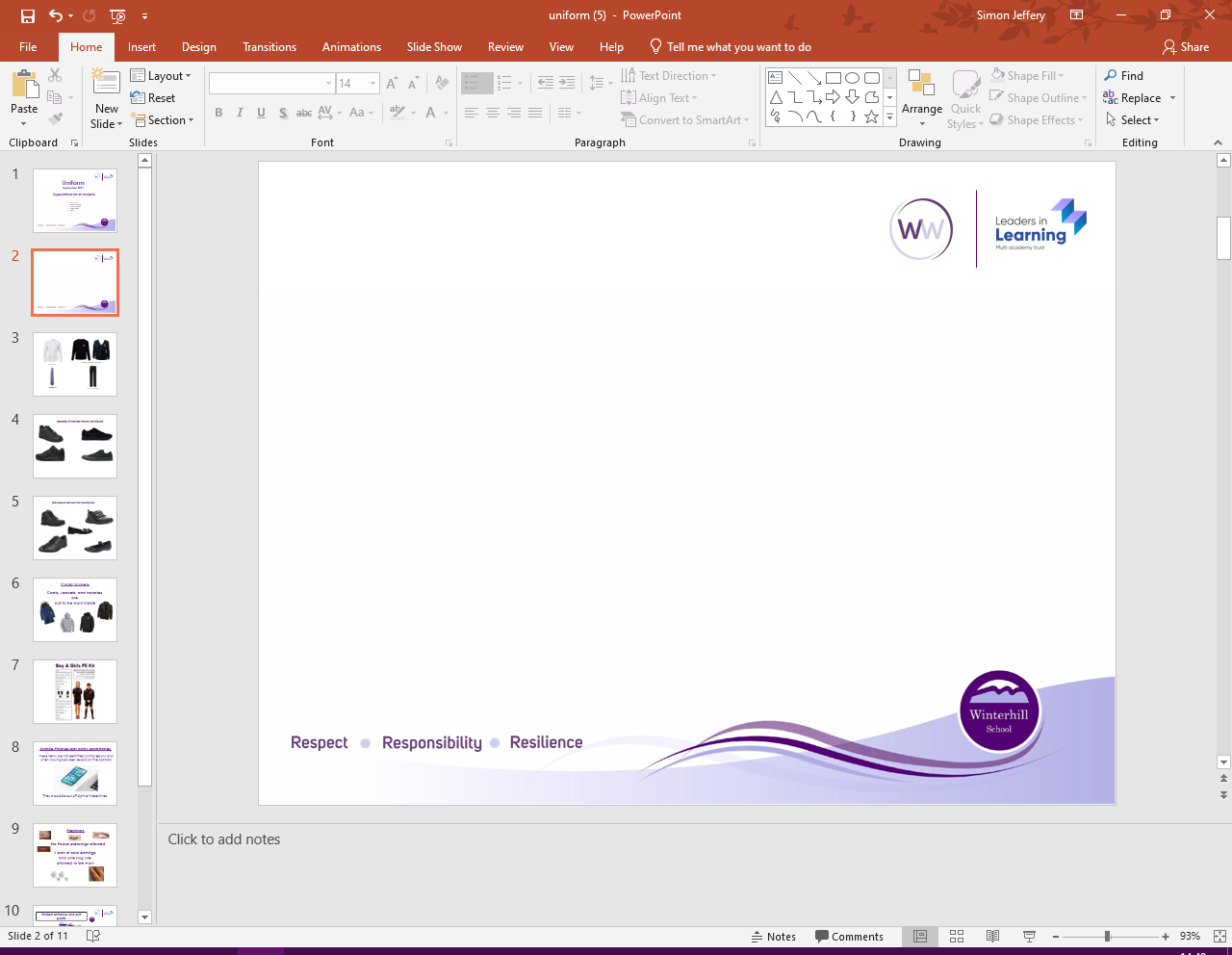 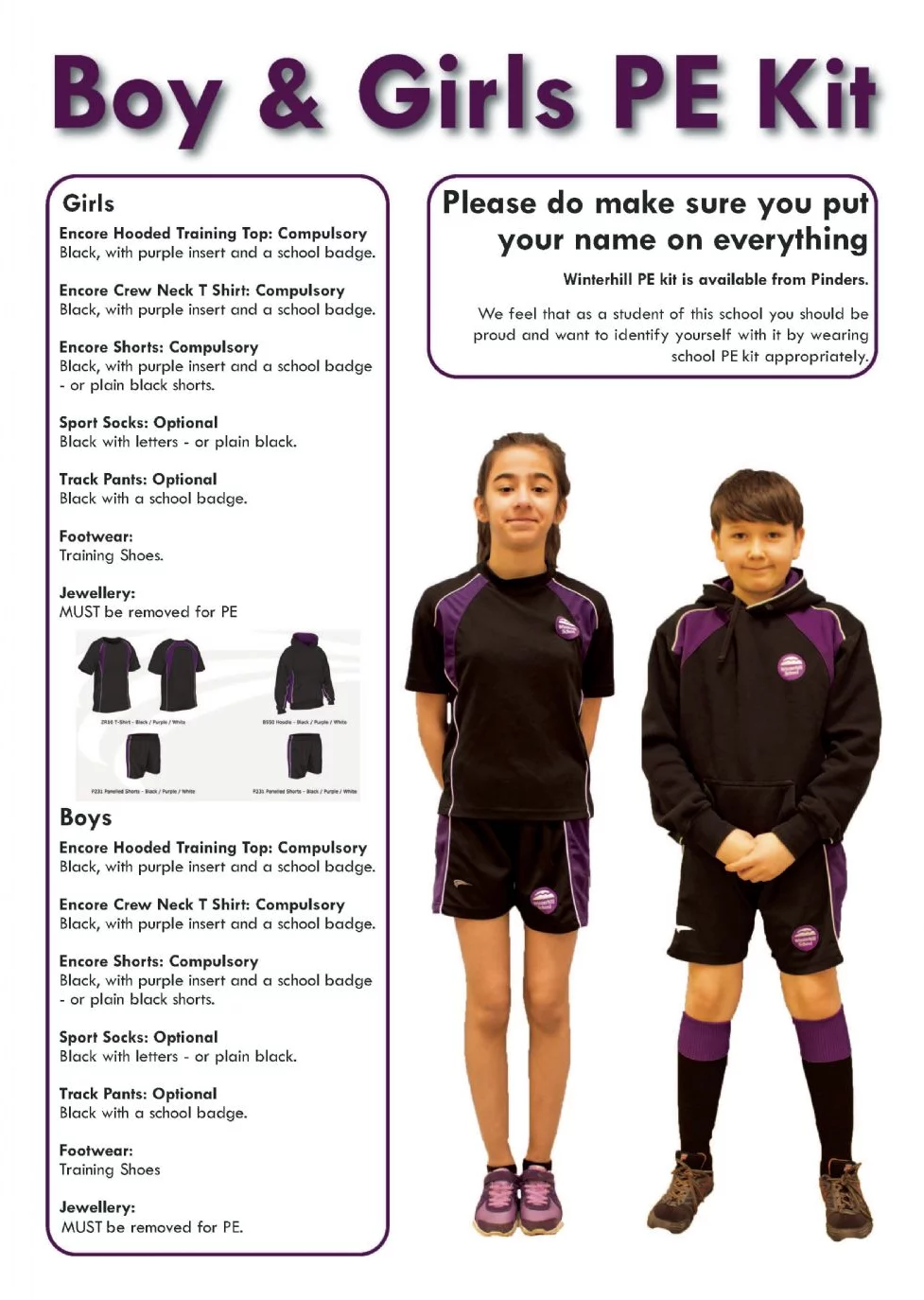 Bus Route 
https://www.winterhill.org.uk/busroute
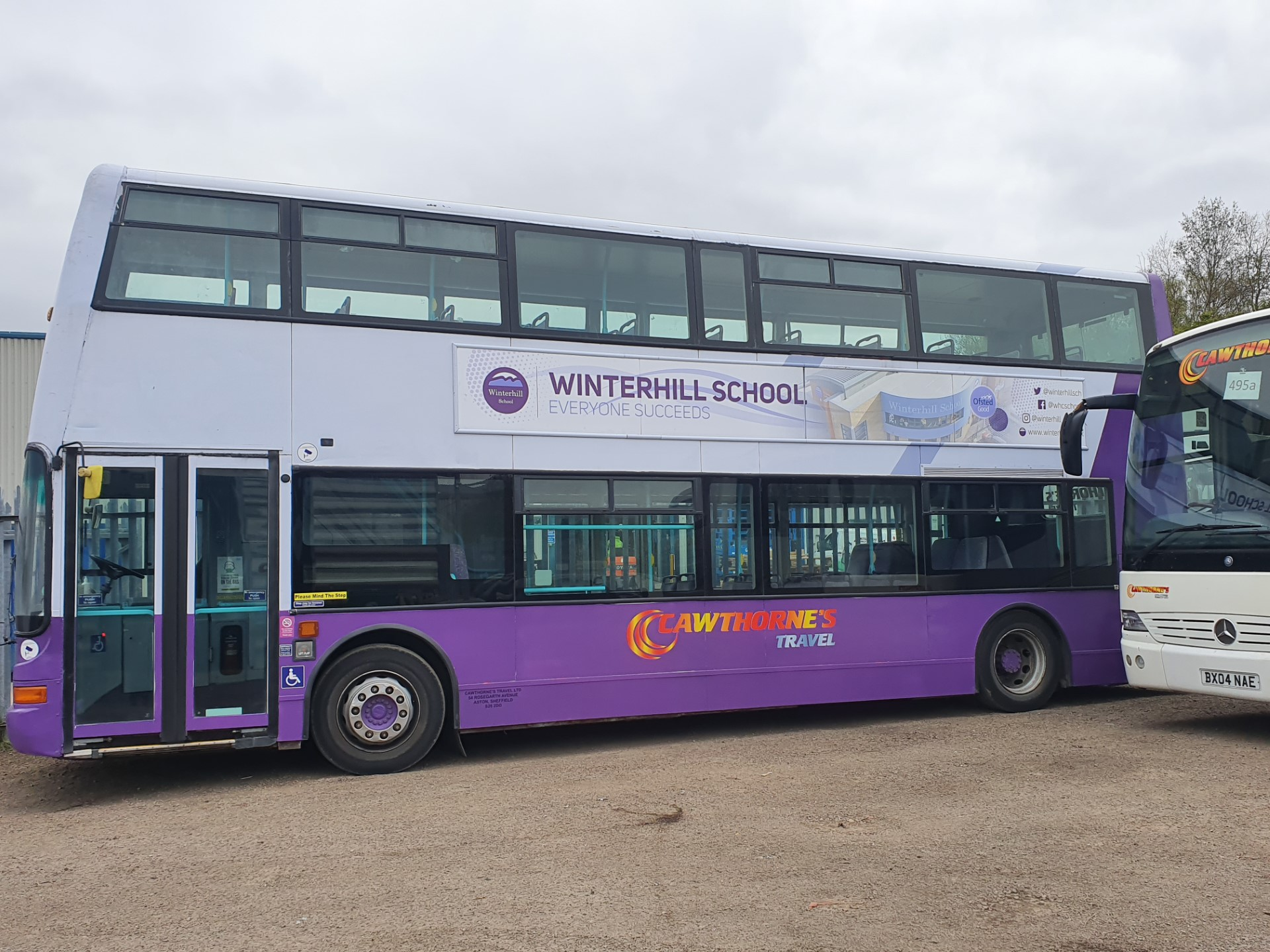 Main Bus route is as follows:

Wincobank, Shiregreen, Ecclesfield, Chapletown, Thorpe Hesley, Scholes, Kimberworth

Details of the timings and exact route can be viewed via the school website. 

Payment is either cash (80p per trip/£1.60 per day), or via https://www.cawthornestravel.com/school-bus 

Y6 students in July travel free of charge. Any further questions see Dr Reeder
Summer School - July 2023!
Monday 24th July - Friday 28th July

Each day starts at 10.00am, and finish around 2.00pm-3.30pm

Activities include: Art, Music, Food, Technology, Creative Writing, Science, day trips to Castleton Caves and Doncaster Wild Life Park. 

All activities are free of charge, and all you have to do is provide a pack lunch!

If you are interested see your Group Tutor, Dr Reeder or email summerschool@winterhill.org.uk
KEY STAFF
Headteacher 													Mr Rhodes
Deputy Headteacher (Pastoral)								Dr Reeder
Deputy Headteacher (Quality of Education)					Ms Carnegie
Senior BfLL														Mr Jeffery
BfLL Year 7&8													Mrs Annerson
SEND Coordinator												Mrs Jenkinson
 GROUP TUTOR
CONTACT WITH SCHOOL
School website
 FB Page
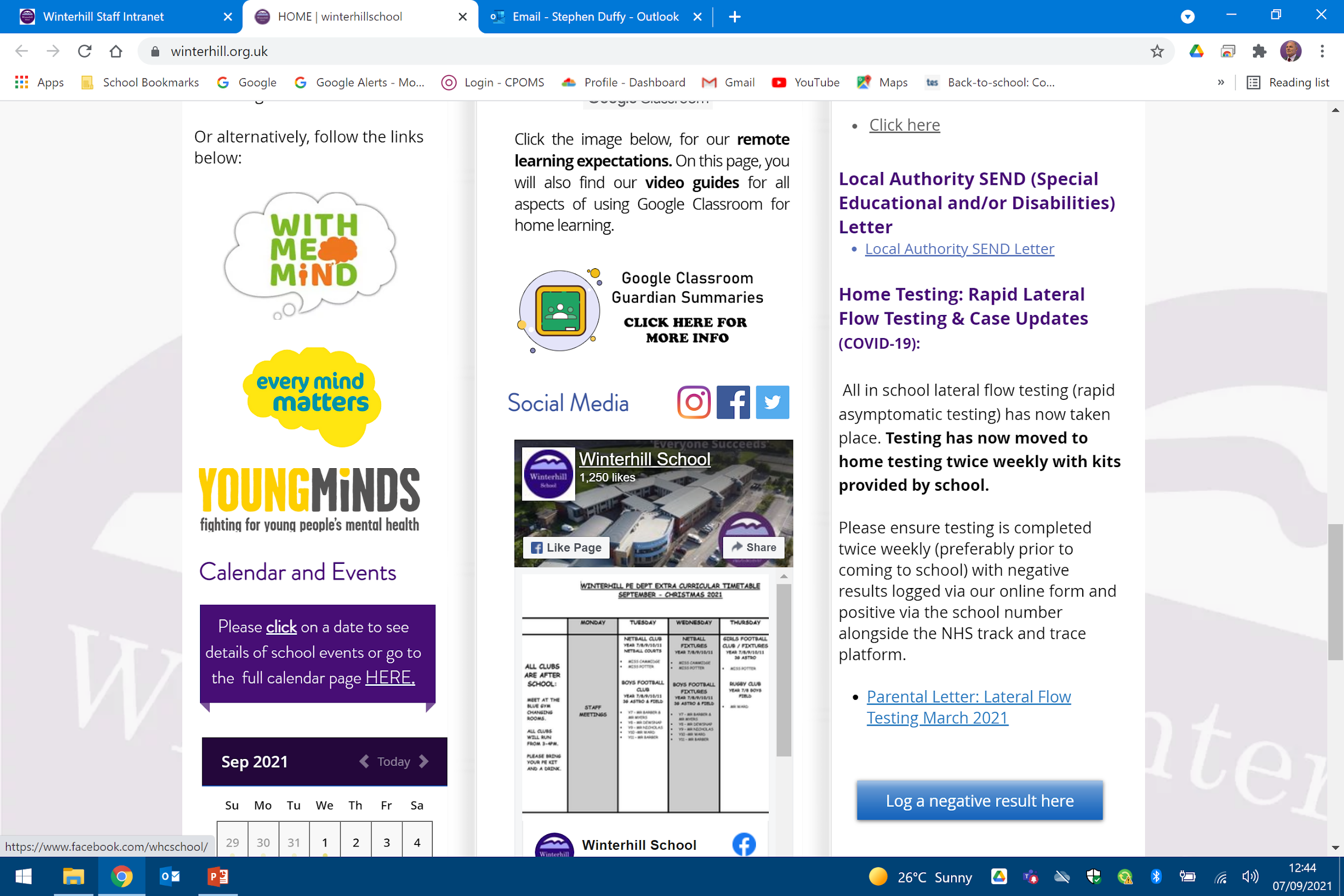 Telephone;
 Email;
 Group Tutor;
 Behaviour For Learning Leader; 
 Contact details are essential and MUST be regularly updated, especially in the case of emergencies;
Thank you
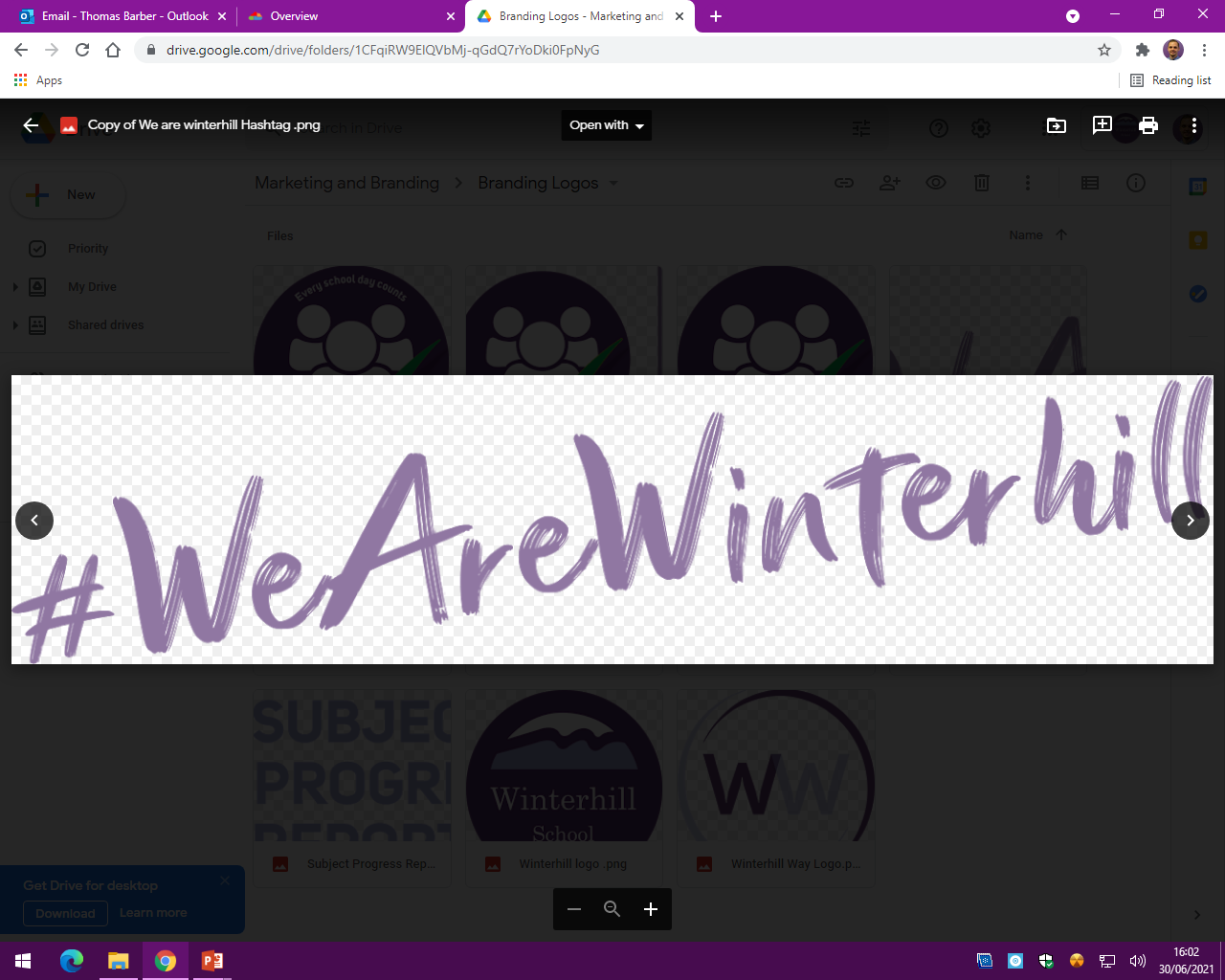